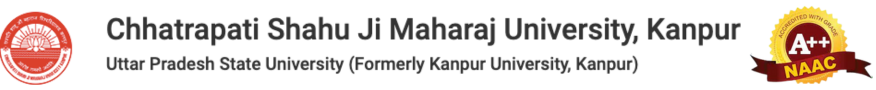 Admission Brochure
B.Sc. Biological Sciences (Hons.)
About the Program: B.Sc. (Hons.) Biological Sciences is a six/eight-semester (3/4 years) undergraduate program under the semester and CBCS system as per National Education Policy – 2020 with multiple exit/entry options for students. The biological science program at the undergraduate level has been envisioned to emphasize the interdisciplinary nature underlying the study of all the aspects of the structure and function of living organisms. 
Duration: Three/Four Years
Seat Intake: 60
Eligibility: Certificate (passed with 40%) 11 years (5+3+3) examination conducted by the Board of Secondary and Higher Secondary Education in the Science stream or Vocational stream in the subjects notified by the University from time to time.
Fee Structure: Rs. 34, 200/- annually
BSc Biological Sciences Career Options and Job Prospects
Students with a BSc in Biological Science degree have a wide variety of career options to choose from. After B.Sc in Biological Science course, a candidate can pursue higher education such as M.Sc/ M.Phil. They can apply for jobs in clinical research, hospitals, research organizations, Pharma Companies etc.
Registration open at : csjmu.ac.in
Contact for details: Dr. Neerja Srivastava
Mobile: 8840155643, 9415154373
Email id: neerjas70@gmail.com, neerjasrivastava@csjmu.ac.in